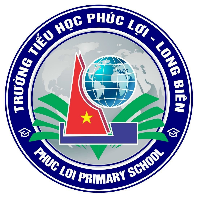 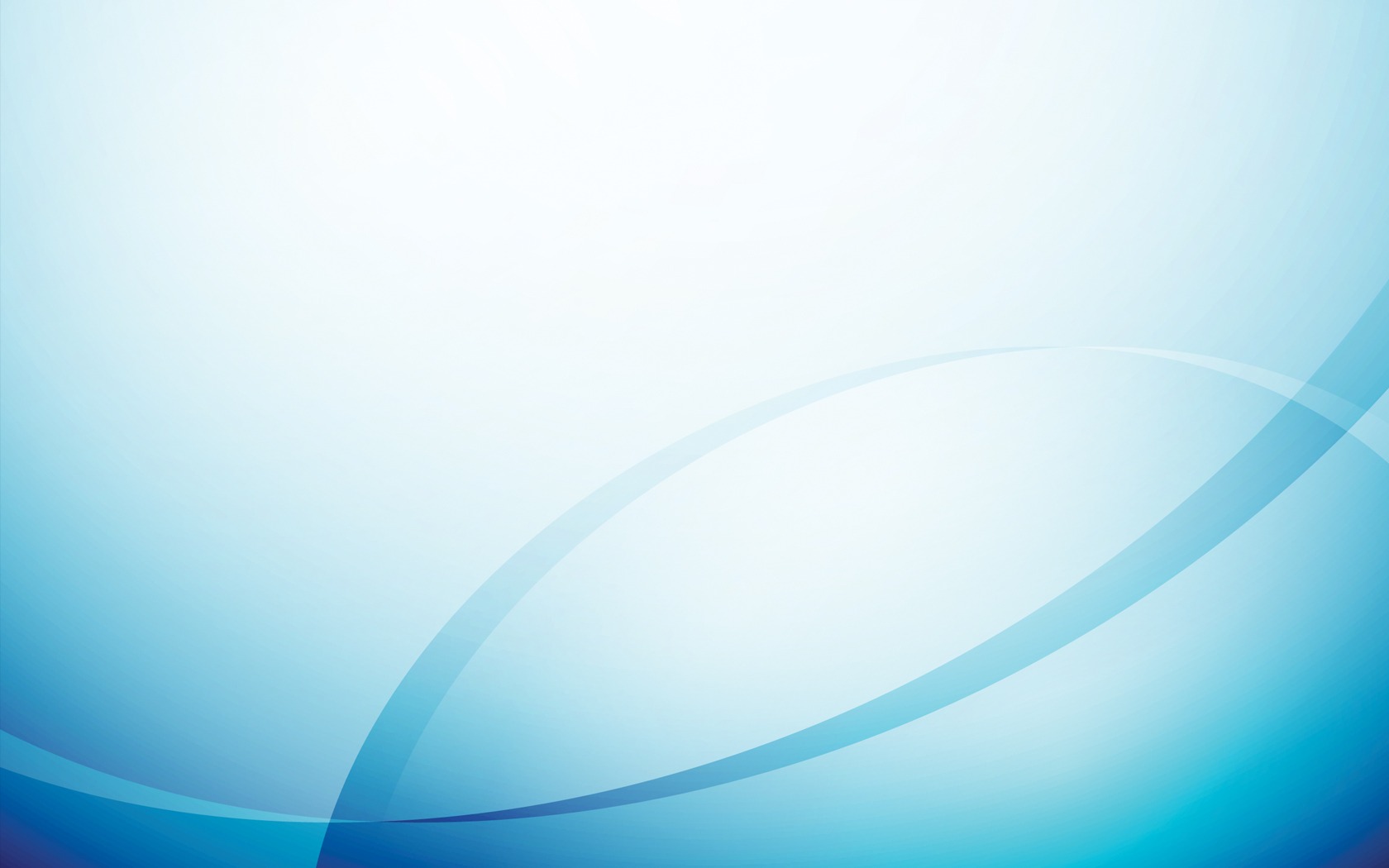 TRƯỜNG TIỂU HỌC PHÚC LỢI
TUẦN 28
Toán
Phép cộng trong phạm vi 100 000 (T1)
TRÒ CHƠI: HÁI XOÀI
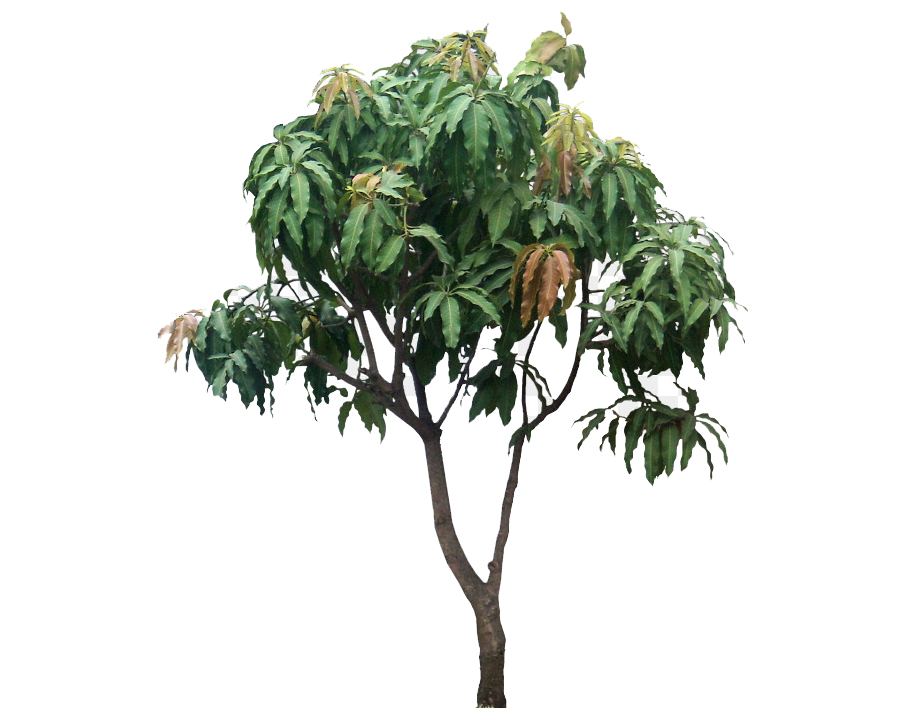 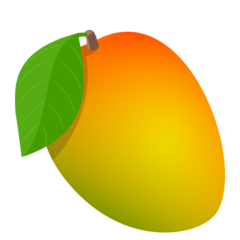 60 011…..59 999
32 798….32 799
>
<
2
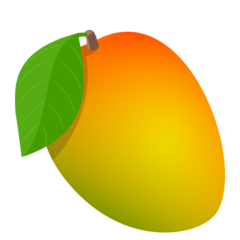 1
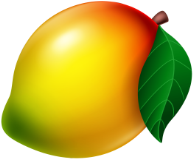 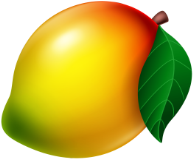 4
3
41 235…….41 304
<
16 201….16 201
=
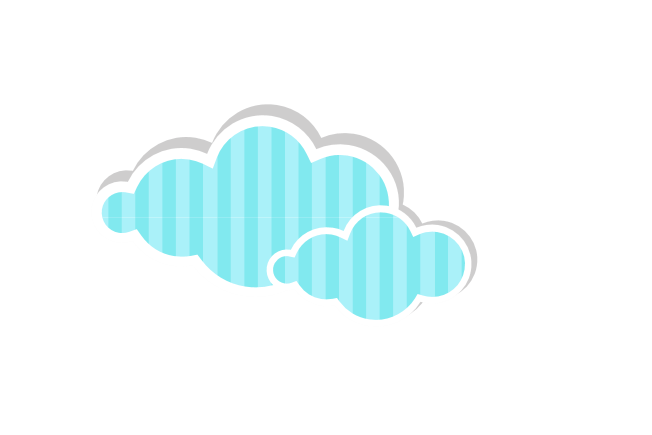 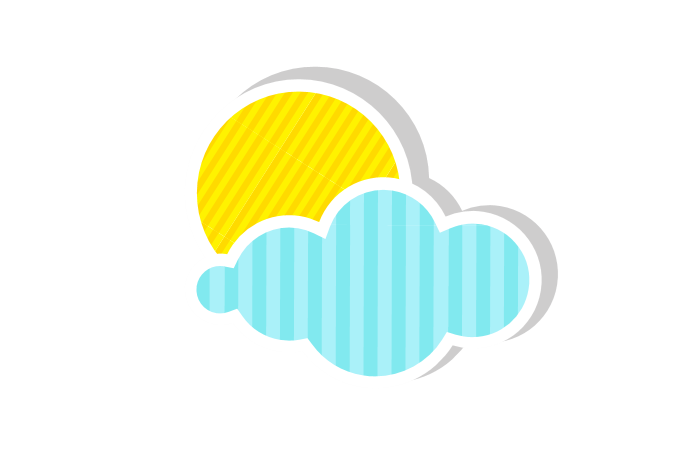 Thứ Hai ngày ... tháng ... năm 2022
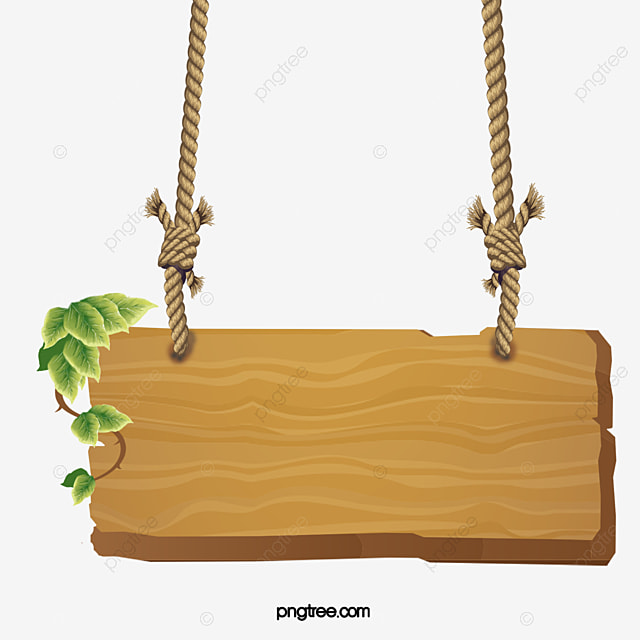 TOÁN
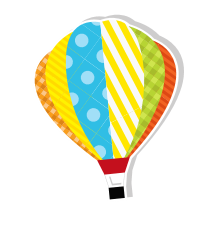 Chủ đề 12: Cộng, trừ trong phạm vi 100 000
Bài 63: Phép cộng trong phạm vi 100 000.
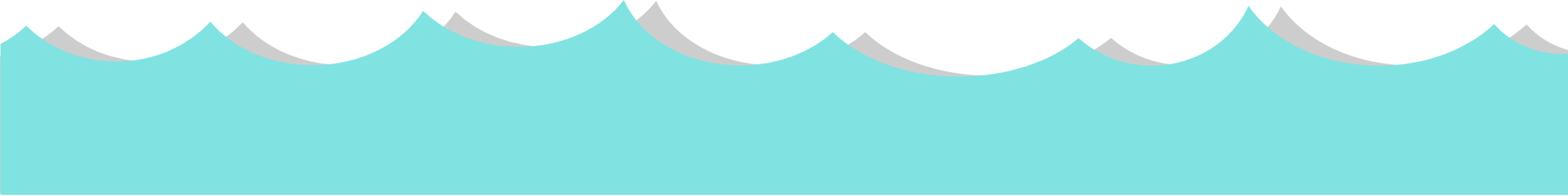 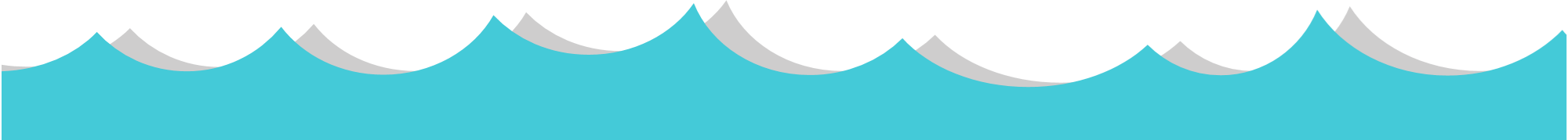 YÊU CẦU CẦN ĐẠT
-  Thực hiện được phép cộng trong phạm vi 100 000.
Tính nhẩm được phép cộng các số tròn nghìn, tròn chục nghìn trong phạm vi 100 000.
- Giải được bài toán thực tế liên quan đến phép cộng trong phạm vi 100 000.
- Phát triển năng lực tính toán, năng lực tư duy và lập luận toán học và năng lực giải quyết vấn đề.
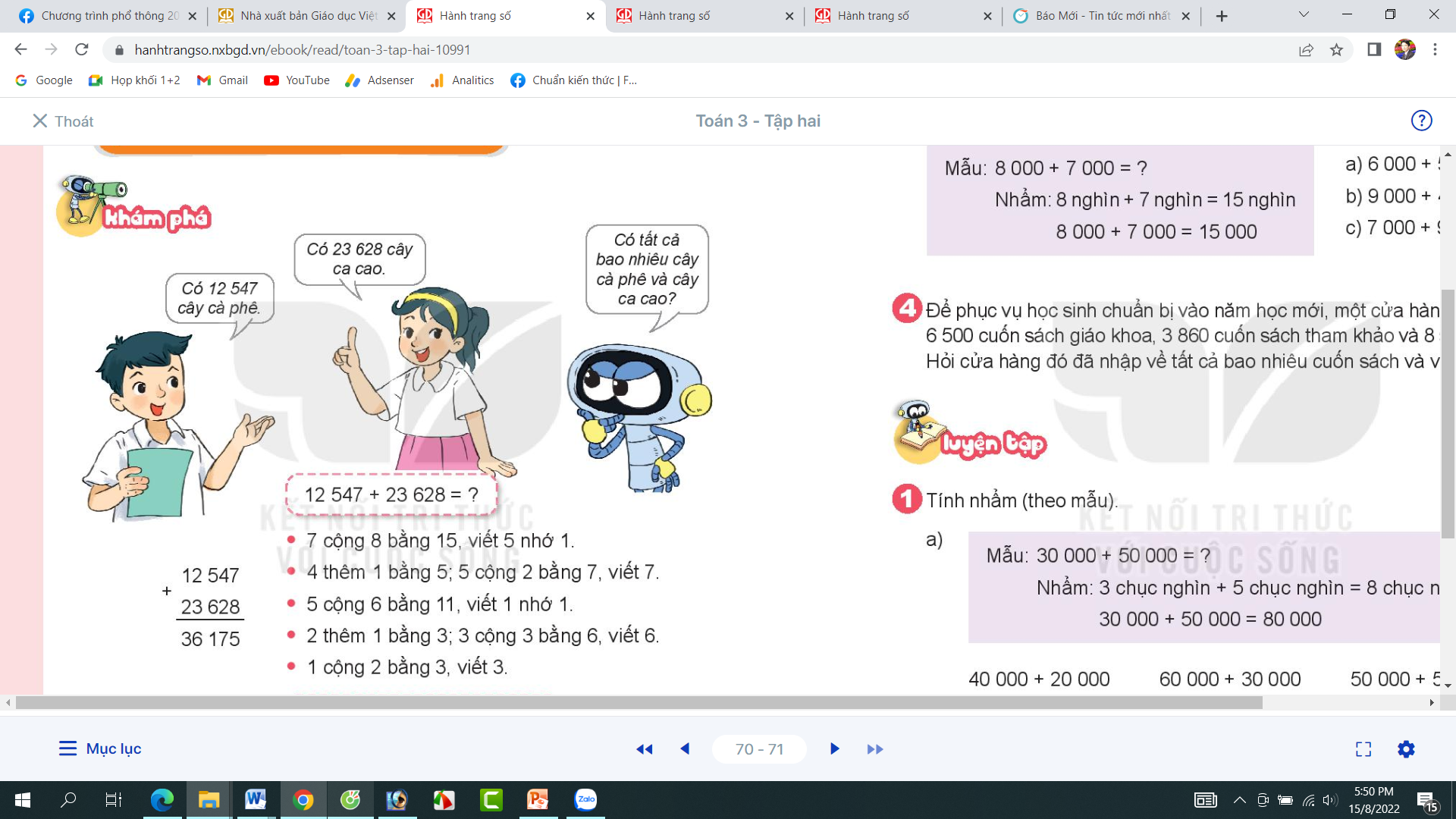 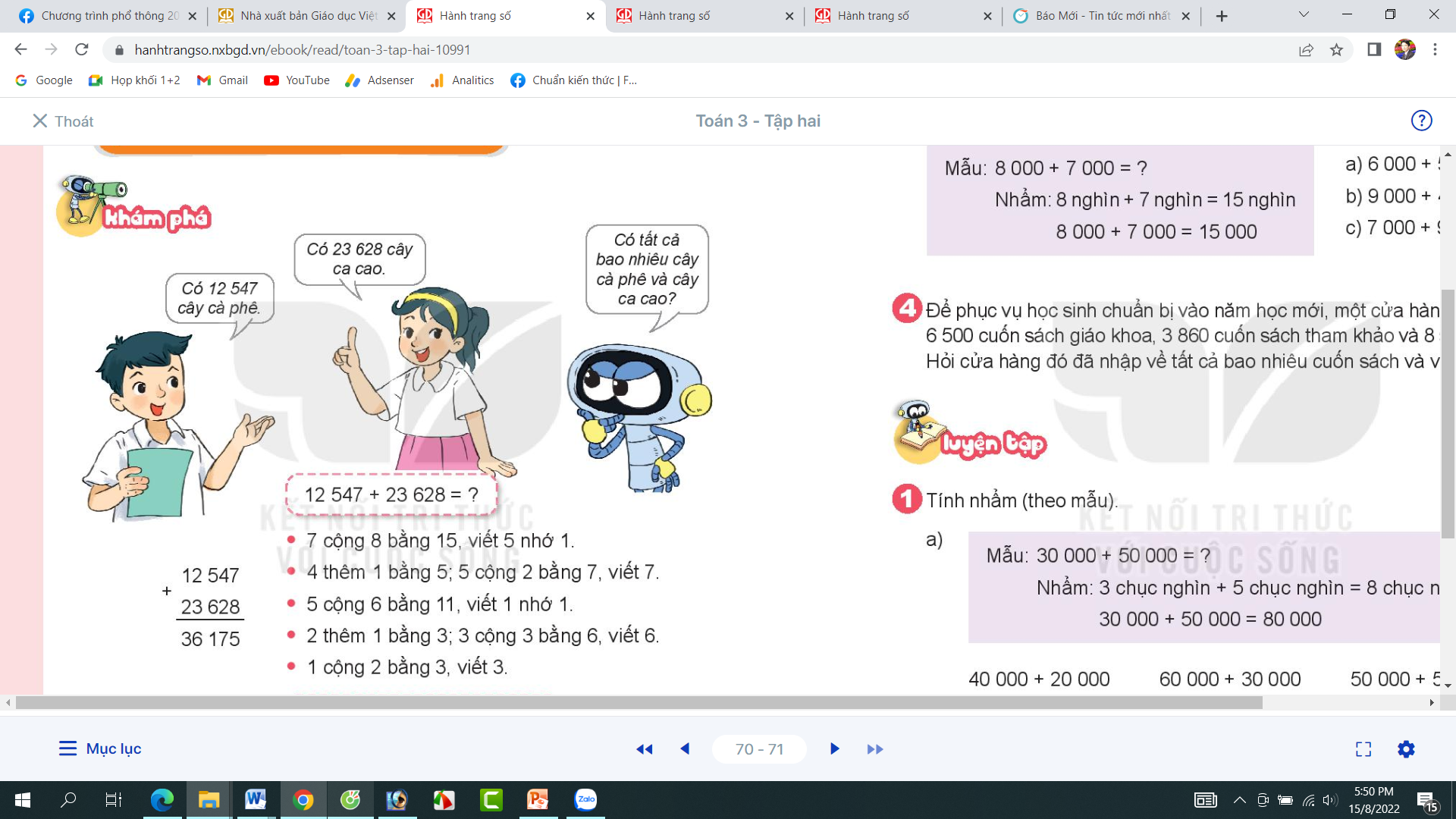 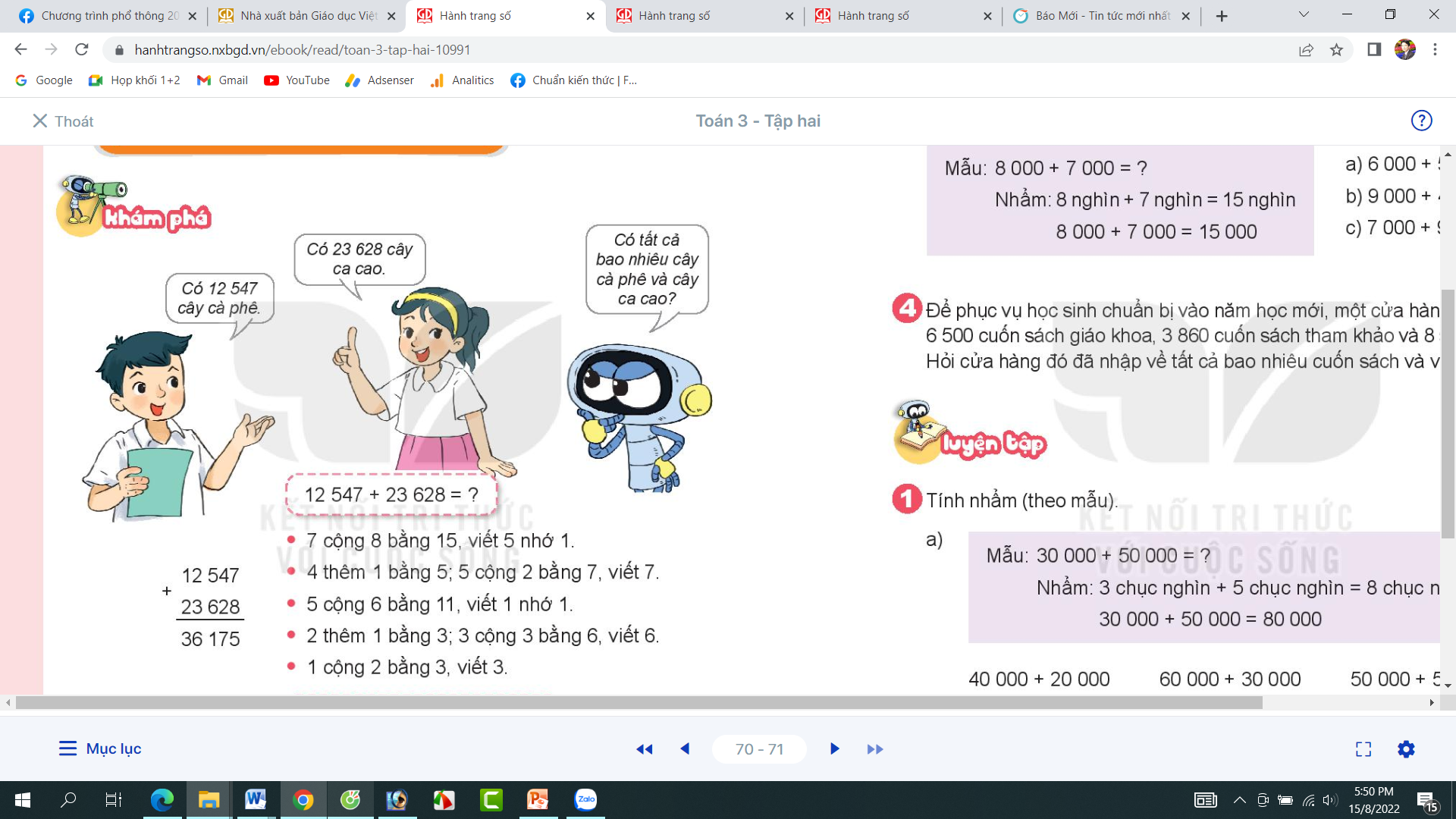 23 628 + 12 547 =
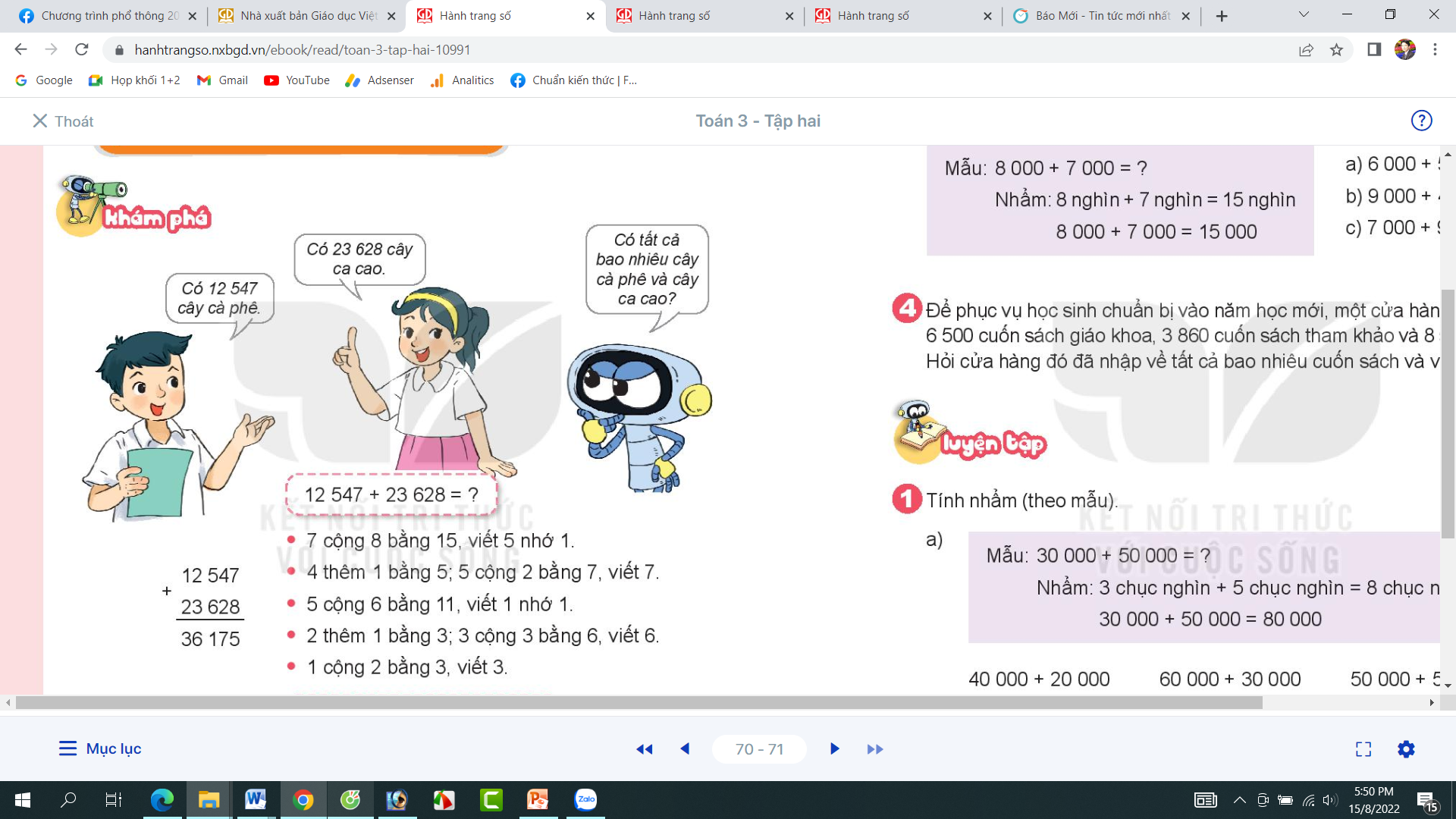 23 628 + 12 547 =
7 cộng 8 bằng 15, viết 5 nhớ 1.
12 547
+
4 thêm 1 bằng 5; 5 cộng 2 bằng 7, viết 7.
23 628
5 cộng 6 bằng 11, viết 1 nhớ 1.
7
3
6
1
5
2 thêm 1 bằng 3; 3 cộng 3 bằng 6, viết 6.
1 cộng 2 bằng 3, viết 3.
12 547 + 23 628 = 36 175
86 362
93 246
67 294
1
2
Tính.
Đặt tính rồi tính
+
+
+
918
4 825
25 431
92 725
2
8
8
7
0
98 071
43 835 + 55 807 			67 254 + 92
	25 346 + 37 292			7 528 + 5 345
43 835 + 55 807 			67 254 + 92


	25 346 + 37 292			7 528 + 5 345
2
Đặt tính rồi tính
43 835
67 254
+
+
55 807
92
99 642
67 346
7 528
25 346
+
+
5 345
37 292
12 873
62 638
3
Tính nhẩm (theo mẫu).
Mẫu:   8 000 + 7 000 = ?
	Nhẩm: 8 nghìn + 7 nghìn = 15 nghìn
		 8 000 + 7 000 = 15 000
6 000 + 5 000
9 000 + 4 000
7 000 + 9 000
= 11 000
= 13 000
= 16 000
4
Để phục vụ học sinh chuẩn bị vào năm hoạc mới, một cửa hàng đã nhập về 
6 500 cuốn sách giáo khoa, 3 860 cuốn sách tham khảo và 8 500 cuốn vở. 
Hỏi cửa hàng đó đã nhập về tất cả bao nhiêu cuốn sách và vở?
Tóm tắt
Nhập về	: 6 500 cuốn SGK, 3 860 cuốn STK
 Và nhập	: 8 500 cuốn vở
Nhập về tất cả	: … cuốn sách và vở?
Bài giải
Cửa hàng đã nhập về số sách  giáo khoa và sách tham khảo là:
6 500 + 3 860 = 10 360 (cuốn)
Cửa hàng đã nhập về số sách và vở là:
10 360 + 8 500 = 18 860 (cuốn)
			Đáp số: 10 360 cuốn
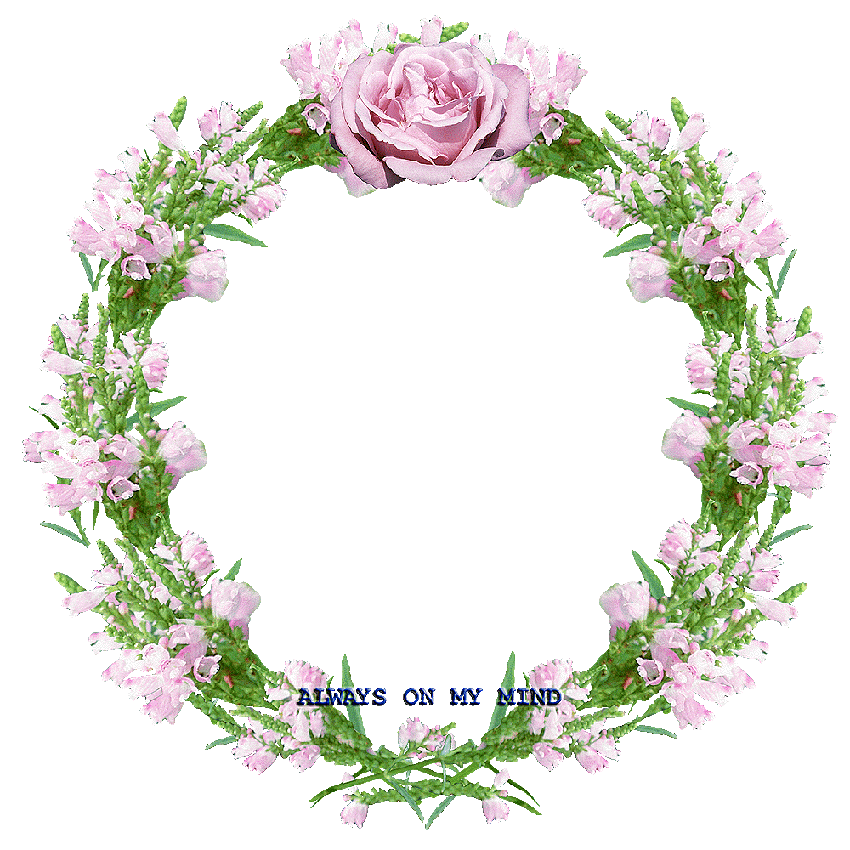 XIN CHÂN THÀNH CẢM ƠN 
QUÝ THẦY CÔ GIÁO VÀ CÁC EM